article summary:Simulation and analysis software for the NICA experiments
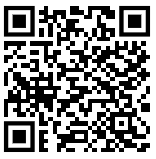 https://link.springer.com/article/10.1140/epja/i2016-16214-y
NICA
Nuclotron based Ion Collider fAcility
BM@N
Baryonic Matter at the Nuclotron
MPD
MultiPurpose Detector
MPDroot
Based on the FAIRroot package used by many experiments at GSI and CERN currently.
Experiments for heavy-ion physics
2
Event generators for the NICA physics
Monte Carlo eventgenerators
UrQMD - Ultrarelativistic Quantum Molecular Dynamics

QGSM - Quark-Gluon String Model
4
Event reconstruction Task
Pattern recognition
Identifying the trajectories (tracks) of charged particles by linking together hits in the tracking detectors.
Track fitting
charged track reconstruction
Applying mathematical models to fit the identified hits to a possible particle trajectory, providing information about the particle’s momentum and charge.
6
Kalman filter
The Kalman filter is a powerful algorithm used for estimating the state of a dynamic system from a series of incomplete and noisy measurements.
algorithm
Starts from track candidates.
Each track is propagated to some surface (detector).
If there is a new measurement can be added to the track, and the Kalman filter updates of parameters.
7
Event reconstruction for MPD
Time Projection Chamber (TPC) track reconstruction method
Two-pass procedure
Track propagation - inward direction
Track propagation - outward direction
For the low pseudorapidity region the track seeding starts from hits of the outer detector pad rows.
For the endcap region, are taken as starting hits ones which are closed to the readout chambers. 
The criteria for the track candidate include the cuts on the longitudinal projected distance from the primary vertex and transverse momentum
    (|z − zvertex| < 10cm)    (0.05 < pt < 10GeV/c)
The hits assigned to the tracks are excluded from the consideration.
Track seeds are built by using the hits from the innermost pad rows with the relaxed cut on the longitudinal projected distance
	 (|z − zvertex| < 30cm)
Tracks having more than 50% of the same hits are found and the ones with a higher quality are accepted.
9
TPC track reconstruction method
Efficiency
accuracy
accuracy
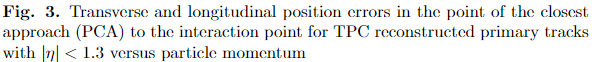 10
primary vertex position
Both the primary and secondary vertex reconstruction methods apply the similar approach based on the Kalman filtering formalism.

The primary vertex reconstruction errors as functions of the track multiplicity in the event are shown
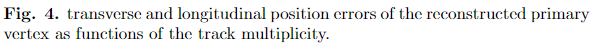 11
energy loss dE/dx
Is calculated as a truncated mean of the charges of the TPC hits assigned to the tracks. 
The truncation level of 70% is chosen, in other words, 30% of hits with the highest charges are excluded.
The TPC reconstructed tracks are extrapolated to the TOF detector and matched to the TOF hits.
the mass square is derived from the following relation
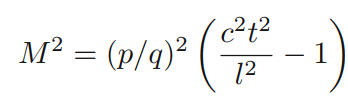 12
Event reconstruction for BM@N
track reconstruction
Finding track seeds in the 12 planes of GEM detectors and then extrapolating them with the Kalman filter to other detectors. 
Classify hits by their closeness to particle trajectories. 
A transformation of the space coordinate system is proposed for this task:
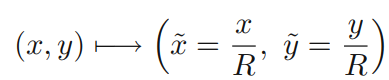 the hits corresponding to the same track are located on the curve according to the following equation:
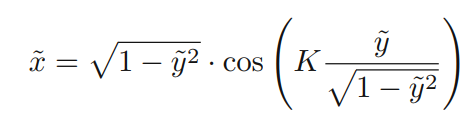 14
Events visualization for the NICAexperiments
graphics package EVE for nica experiments
Allow to develop and manage the event objects such as raw data, hits, clusters, points and particle tracks.
Select and highlight different elements on the screen and configure their parameters.
New additional classes have been developed and implemented into the experimental frameworks.
Provides users with control and graphical representation of detector geometry, MC tracks and their points, as well as reconstructed hits and tracks.
16
BM@N Visualization
MPD Visualization
17
Relation with Activities
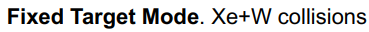 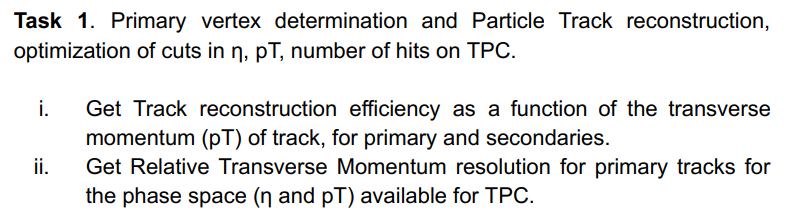 Understand how the track reconstruction is implemented so we can get the efficiency and relative momentum resolution for the Xe + W collision.
With the same method used for TPC tracks, we can obtain the energy loss and compared it with the momentum and the mass square is obtained with the formula shown before.
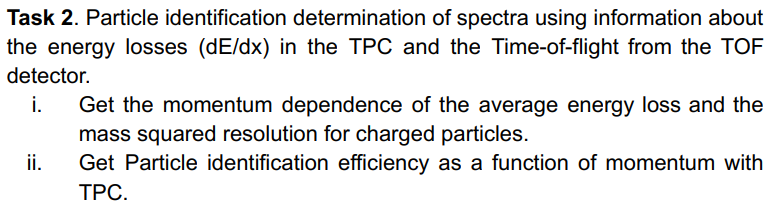 19
Thank you
Adrián Lara Tlaxcala

Adrian_ltz@ciencias.unam.mx
20